Statistics for Managers using Microsoft Excel6th Edition
Chapter 8

Confidence Interval Estimation
Copyright ©2011 Pearson Education, Inc. publishing as Prentice Hall
8-1
Learning Objectives
In this chapter, you learn: 
To construct and interpret confidence interval estimates for the mean and the proportion
How to determine the sample size necessary to develop a confidence interval for the mean or proportion
How to use confidence interval estimates in auditing
Copyright ©2011 Pearson Education, Inc. publishing as Prentice Hall
8-2
Chapter Outline
Content of this chapter
Confidence Intervals for the Population Mean, μ
when Population Standard Deviation σ is Known
when Population Standard Deviation σ is Unknown
Confidence Intervals for the Population Proportion, π
Determining the Required Sample Size
Copyright ©2011 Pearson Education, Inc. publishing as Prentice Hall
8-3
Point and Interval Estimates
DCOVA
A point estimate is a single number, 
a confidence interval provides additional information about the variability of the estimate
Upper
Confidence 
Limit
Lower 
Confidence 
Limit
Point Estimate
Width of 
confidence interval
Copyright ©2011 Pearson Education, Inc. publishing as Prentice Hall
8-4
Point Estimates
DCOVA
We can estimate a 
Population Parameter …
with a SampleStatistic
(a Point Estimate)
μ
X
Mean
π
Proportion
p
Copyright ©2011 Pearson Education, Inc. publishing as Prentice Hall
8-5
Confidence Intervals
DCOVA
How much uncertainty is associated with a point estimate of a population parameter?

An interval estimate provides more information about a population characteristic than does a point estimate

Such interval estimates are called confidence intervals
Copyright ©2011 Pearson Education, Inc. publishing as Prentice Hall
8-6
Confidence Interval Estimate
DCOVA
An interval gives a range of values:
Takes into consideration variation in sample statistics from sample to sample
Based on observations from 1 sample
Gives information about closeness to unknown population parameters
Stated in terms of level of confidence
e.g. 95% confident, 99% confident
Can never be 100% confident
Copyright ©2011 Pearson Education, Inc. publishing as Prentice Hall
8-7
Confidence Interval Example
DCOVA
Cereal fill example
   Population has µ = 368 and σ = 15.
   If you take a sample of size n = 25 you know
368 ± 1.96 * 15 /       = (362.12, 373.88) contains 95% of the sample means
When you don’t know µ, you use X to estimate µ
If X = 362.3 the interval is 362.3 ± 1.96 * 15 /        = (356.42, 368.18)
Since 356.42 ≤ µ ≤ 368.18 the interval based on this sample makes a correct statement about µ.

But what about the intervals from other possible samples of size 25?
Copyright ©2011 Pearson Education, Inc. publishing as Prentice Hall
8-8
Confidence Interval Example
DCOVA
(continued)
Copyright ©2011 Pearson Education, Inc. publishing as Prentice Hall
8-9
Confidence Interval Example
DCOVA
(continued)
In practice you only take one sample of size n
In practice you do not know µ so you do not know if the interval actually contains µ
However you do know that 95% of the intervals formed in this manner will contain µ
Thus, based on the one sample, you actually selected you can be 95% confident your interval will contain µ (this is a 95% confidence interval)
Note:  95% confidence is based on the fact that we used Z = 1.96.
Copyright ©2011 Pearson Education, Inc. publishing as Prentice Hall
8-10
I am 95% confident that μ is between 40 & 60.
Estimation Process
DCOVA
Random Sample
Population
Mean   
   X = 50
(mean, μ, is unknown)
Sample
Copyright ©2011 Pearson Education, Inc. publishing as Prentice Hall
8-11
General Formula
DCOVA
The general formula for all confidence intervals is:
Point Estimate ± (Critical Value)(Standard Error)
Where:
Point Estimate is the sample statistic estimating the population     parameter of interest

Critical Value is a table value based on the sampling distribution of the point estimate and the desired confidence level

Standard Error is the standard deviation of the point estimate
Copyright ©2011 Pearson Education, Inc. publishing as Prentice Hall
8-12
Confidence Level
DCOVA
Confidence Level
Confidence the interval will contain the unknown population parameter
A percentage (less than 100%)
Copyright ©2011 Pearson Education, Inc. publishing as Prentice Hall
8-13
Confidence Level, (1-)
DCOVA
(continued)
Suppose confidence level = 95%   
Also written (1 - ) = 0.95, (so  = 0.05)
A relative frequency interpretation:
95% of all the confidence intervals that can be constructed will contain the unknown true parameter
A specific interval either will contain or will not contain the true parameter
No probability involved in a specific interval
Copyright ©2011 Pearson Education, Inc. publishing as Prentice Hall
8-14
Confidence Intervals
DCOVA
Confidence
Intervals
Population 
Mean
Population
Proportion
σ Known
σ Unknown
Copyright ©2011 Pearson Education, Inc. publishing as Prentice Hall
8-15
Confidence Interval for μ(σ  Known)
DCOVA
Assumptions
Population standard deviation σ is known
Population is normally distributed
If population is not normal, use large sample
Confidence interval estimate:



	
 where            is the point estimate
	       Zα/2    is the normal distribution critical value for a probability of /2 in each tail
		       is the standard error
Copyright ©2011 Pearson Education, Inc. publishing as Prentice Hall
8-16
Finding the Critical Value, Zα/2
DCOVA
Consider a 95% confidence interval:
Zα/2 = -1.96
Zα/2 = 1.96
Z units:
0
Lower 
Confidence 
Limit
Upper
Confidence 
Limit
X units:
Point Estimate
Point Estimate
Copyright ©2011 Pearson Education, Inc. publishing as Prentice Hall
8-17
Common Levels of Confidence
DCOVA
Commonly used confidence levels are 90%, 95%, and 99%
Confidence Coefficient,
Confidence Level
Zα/2 value
80%
90%
95%
98%
99%
99.8%
99.9%
0.80
0.90
0.95
0.98
0.99
0.998
0.999
1.28
1.645
1.96
2.33
2.58
3.08
3.27
Copyright ©2011 Pearson Education, Inc. publishing as Prentice Hall
8-18
Intervals and Level of Confidence
DCOVA
Sampling Distribution of the Mean
x
Intervals extend from
    to
x1
(1-)x100%of intervals constructed contain μ; 
()x100% do not.
x2
Confidence Intervals
Copyright ©2011 Pearson Education, Inc. publishing as Prentice Hall
8-19
Example
DCOVA
A sample of 11 circuits from a large normal population has a mean resistance of 2.20 ohms.  We know from past testing that the population standard deviation is 0.35 ohms.  

Determine a 95% confidence interval for the true mean resistance of the population.
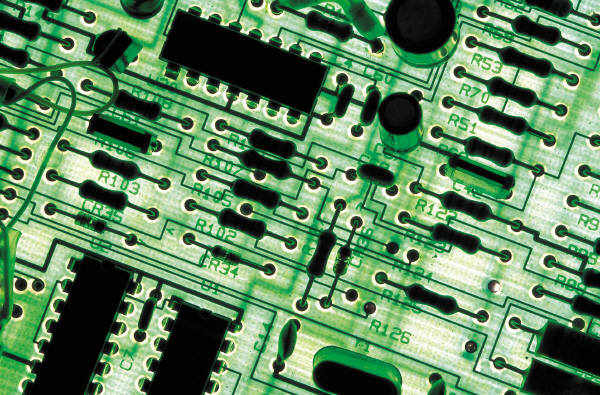 Copyright ©2011 Pearson Education, Inc. publishing as Prentice Hall
8-20
Example
DCOVA
(continued)
A sample of 11 circuits from a large normal population has a mean resistance of 2.20 ohms.  We know from past testing that the population standard deviation is 0.35 ohms.  
Solution:
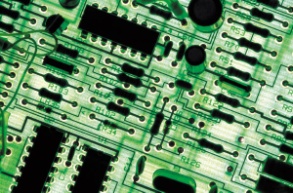 Copyright ©2011 Pearson Education, Inc. publishing as Prentice Hall
8-21
Interpretation
DCOVA
We are 95% confident that the true mean resistance is between 1.9932  and  2.4068 ohms 
Although the true mean may or may not be in this interval, 95% of intervals formed in this manner will contain the true mean
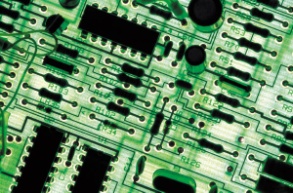 Copyright ©2011 Pearson Education, Inc. publishing as Prentice Hall
8-22
Confidence Intervals
DCOVA
Confidence
Intervals
Population 
Mean
Population
Proportion
σ Known
σ Unknown
Copyright ©2011 Pearson Education, Inc. publishing as Prentice Hall
8-23
Do You Ever Truly Know σ?
Probably not!

In virtually all real world business situations, σ is not known.

If there is a situation where σ is known then µ is also known (since to calculate σ you need to know µ.)

If you truly know µ there would be no need to gather a sample to estimate it.
Copyright ©2011 Pearson Education, Inc. publishing as Prentice Hall
8-24
Confidence Interval for μ(σ Unknown)
DCOVA
If the population standard deviation  σ  is unknown, we can substitute the sample standard deviation, S 
This introduces extra uncertainty, since  S  is variable from sample to sample
So we use the t distribution instead of the normal distribution
Copyright ©2011 Pearson Education, Inc. publishing as Prentice Hall
8-25
Confidence Interval for μ(σ Unknown)
(continued)
Assumptions
Population standard deviation is unknown
Population is normally distributed
If population is not normal, use large sample
Use Student’s t  Distribution
Confidence Interval Estimate:



	(where tα/2 is the critical value of the t distribution with n -1 degrees of freedom and an area of α/2 in each tail)
DCOVA
Copyright ©2011 Pearson Education, Inc. publishing as Prentice Hall
8-26
Student’s t Distribution
DCOVA
The t is a family of distributions
The tα/2 value depends on degrees of freedom (d.f.)
Number of observations that are free to vary after sample mean has been calculated
				d.f. = n - 1
Copyright ©2011 Pearson Education, Inc. publishing as Prentice Hall
8-27
Degrees of Freedom (df)
DCOVA
Idea: Number of observations that are free to vary
		    after sample mean has been calculated
Example: Suppose the mean of 3 numbers is 8.0


   Let X1 = 7
	Let X2 = 8
	What is X3?
If the mean of these three values is 8.0, 
then X3 must be 9 
(i.e., X3 is not free to vary)
Here, n = 3, so degrees of freedom  = n – 1 = 3 – 1 = 2
(2 values can be any numbers, but the third is not free to vary for a given mean)
Copyright ©2011 Pearson Education, Inc. publishing as Prentice Hall
8-28
Student’s t Distribution
DCOVA
Note:  t       Z  as  n  increases
Standard Normal
(t with df = ∞)
t  (df = 13)
t-distributions are bell-shaped and symmetric, but have ‘fatter’ tails than the normal
t  (df = 5)
t
0
Copyright ©2011 Pearson Education, Inc. publishing as Prentice Hall
8-29
Student’s t Table
DCOVA
Upper Tail Area
Let: n = 3     df = n - 1 = 2         = 0.10    /2 = 0.05
df
.10
.05
.025
1
3.078
6.314
12.706
2.920
4.303
1.886
2
/2 = 0.05
3
1.638
2.353
3.182
The body of the table contains t values, not probabilities
0
t
2.920
Copyright ©2011 Pearson Education, Inc. publishing as Prentice Hall
8-30
Selected t distribution values
DCOVA
With comparison to the Z value
Confidence       t                 t                t              Z
  Level          (10 d.f.)     (20 d.f.)     (30 d.f.)    (∞ d.f.)

   0.80    	 1.372         1.325         1.310       1.28
   0.90             1.812         1.725         1.697       1.645
   0.95             2.228         2.086         2.042       1.96
   0.99             3.169         2.845         2.750       2.58
Note:  t       Z  as  n  increases
Copyright ©2011 Pearson Education, Inc. publishing as Prentice Hall
8-31
Example of t distribution confidence interval
DCOVA
A random sample of n = 25 has X = 50 and 
	S = 8.  Form a 95% confidence interval for μ

d.f. = n – 1 = 24,  so

The confidence interval is
46.698 ≤ μ ≤ 53.302
Copyright ©2011 Pearson Education, Inc. publishing as Prentice Hall
8-32
Example of t distribution confidence interval
(continued)
DCOVA
Interpreting this interval requires the assumption that the population you are sampling from is approximately a normal distribution (especially since n is only 25).
This condition can be checked by creating a:
Normal probability plot or
Boxplot
Copyright ©2011 Pearson Education, Inc. publishing as Prentice Hall
8-33
Confidence Intervals
DCOVA
Confidence
Intervals
Population 
Mean
Population
Proportion
σ Known
σ Unknown
Copyright ©2011 Pearson Education, Inc. publishing as Prentice Hall
8-34
Confidence Intervals for the Population Proportion, π
DCOVA
An interval estimate for the population proportion ( π ) can be calculated by adding an allowance for uncertainty to the sample proportion ( p )
Copyright ©2011 Pearson Education, Inc. publishing as Prentice Hall
8-35
Confidence Intervals for the Population Proportion, π
(continued)
DCOVA
Recall that the distribution of the sample proportion is approximately normal if the sample size is large, with standard deviation



We will estimate this with sample data:
Copyright ©2011 Pearson Education, Inc. publishing as Prentice Hall
8-36
Confidence Interval Endpoints
DCOVA
Upper and lower confidence limits for the population proportion are calculated with the formula




where 
Zα/2 is the standard normal value for the level of confidence desired
p     is the sample proportion
n     is the sample size
Note:  must have np > 5 and n(1-p) > 5
Copyright ©2011 Pearson Education, Inc. publishing as Prentice Hall
8-37
Example
DCOVA
A random sample of 100 people shows that 25 are left-handed. 
Form a 95% confidence interval for the true proportion of left-handers
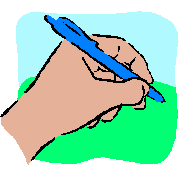 Copyright ©2011 Pearson Education, Inc. publishing as Prentice Hall
8-38
Example
DCOVA
(continued)
A random sample of 100 people shows that 25 are left-handed. Form a 95% confidence interval for the true proportion of left-handers.
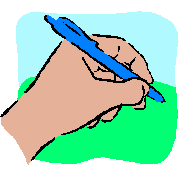 Copyright ©2011 Pearson Education, Inc. publishing as Prentice Hall
8-39
Interpretation
DCOVA
We are 95% confident that the true percentage of left-handers in the population is between 
16.51% and 33.49%.  

Although the interval from 0.1651 to 0.3349  may or may not contain the true proportion, 95% of intervals formed from samples of size 100 in this manner will contain the true proportion.
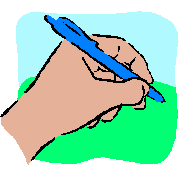 Copyright ©2011 Pearson Education, Inc. publishing as Prentice Hall
8-40
Determining Sample Size
DCOVA
Determining
Sample Size
For the 
Mean
For the
Proportion
Copyright ©2011 Pearson Education, Inc. publishing as Prentice Hall
8-41
Sampling Error
DCOVA
The required sample size can be found to reach a desired margin of error (e) with a specified level of confidence (1 - )

The margin of error is also called sampling error
the amount of imprecision in the estimate of the population parameter
the amount added and subtracted to the point estimate to form the confidence interval
Copyright ©2011 Pearson Education, Inc. publishing as Prentice Hall
8-42
Determining Sample Size
DCOVA
Determining
Sample Size
For the 
Mean
Sampling error (margin of error)
Copyright ©2011 Pearson Education, Inc. publishing as Prentice Hall
8-43
Determining Sample Size
DCOVA
(continued)
Determining
Sample Size
For the 
Mean
Now solve for  n  to get
Copyright ©2011 Pearson Education, Inc. publishing as Prentice Hall
8-44
Determining Sample Size
DCOVA
(continued)
To determine the required sample size for the mean, you must know:

The desired level of confidence (1 - ), which determines the critical value, Zα/2
The acceptable sampling error, e
The standard deviation, σ
Copyright ©2011 Pearson Education, Inc. publishing as Prentice Hall
8-45
Required Sample Size Example
DCOVA
If  = 45, what sample size is needed to estimate the mean within ± 5 with 90% confidence?
So the required sample size is n = 220
(Always round up)
Copyright ©2011 Pearson Education, Inc. publishing as Prentice Hall
8-46
If σ is unknown
DCOVA
If unknown,  σ  can be estimated when using the required sample size formula
Use a value for  σ  that is expected to be at least as large as the true  σ
Select a pilot sample and estimate  σ  with the sample standard deviation,  S
Copyright ©2011 Pearson Education, Inc. publishing as Prentice Hall
8-47
Determining Sample Size
(continued)
DCOVA
Determining
Sample Size
For the
Proportion
Now solve for  n  to get
Copyright ©2011 Pearson Education, Inc. publishing as Prentice Hall
8-48
Determining Sample Size
(continued)
DCOVA
To determine the required sample size for the proportion, you must know:

The desired level of confidence (1 - ), which determines the critical value, Zα/2
The acceptable sampling error, e
The true proportion of events of interest, π
π can be estimated with a pilot sample if necessary (or conservatively use 0.5 as an estimate of π)
Copyright ©2011 Pearson Education, Inc. publishing as Prentice Hall
8-49
Required Sample Size Example
DCOVA
How large a sample would be necessary to estimate the true proportion defective in a large population within ±3%, with 95% confidence?
 (Assume a pilot sample yields  p = 0.12)
Copyright ©2011 Pearson Education, Inc. publishing as Prentice Hall
8-50
Required Sample Size Example
(continued)
Solution:
For 95% confidence, use Zα/2 = 1.96
e = 0.03
p = 0.12, so use this to estimate π
DCOVA
So use  n = 451
Copyright ©2011 Pearson Education, Inc. publishing as Prentice Hall
8-51
Applications in Auditing
DCOVA
Six advantages of statistical sampling in auditing

Sampling is less time consuming and less costly
Sampling provides an objective way to calculate the sample size in advance
Sampling provides results that are objective and defensible.
Because the sample size is based on demonstrable statistical principles, the audit is defensible before one’s superiors and in a court of law.
Copyright ©2011 Pearson Education, Inc. publishing as Prentice Hall
8-52
Applications in Auditing
DCOVA
(continued)
Sampling provides an estimate of the sampling error
Allows auditors to generalize their findings to the population with a known sampling error.
Can provide more accurate conclusions about the population
Sampling is often more accurate for drawing conclusions about large populations.
Examining every item in a large population is subject to significant non-sampling error
Sampling allows auditors to combine, and then evaluate collectively, samples collected by different individuals.
Copyright ©2011 Pearson Education, Inc. publishing as Prentice Hall
8-53
Confidence Interval for Population Total Amount
DCOVA
Point estimate for a population of size N:


Confidence interval estimate:
(This is sampling without replacement, so use the finite population correction in the confidence interval formula)
Copyright ©2011 Pearson Education, Inc. publishing as Prentice Hall
8-54
Confidence Interval for Population Total: Example
DCOVA
A firm has a population of 1000 accounts and wishes to estimate the total population value. 

A sample of 80 accounts is selected with average balance of $87.6 and standard deviation of $22.3.  

Find the 95% confidence interval estimate of the total balance.
Copyright ©2011 Pearson Education, Inc. publishing as Prentice Hall
8-55
Example Solution
DCOVA
The 95% confidence interval for the population total balance is $82,837.52 to $92,362.48
Copyright ©2011 Pearson Education, Inc. publishing as Prentice Hall
8-56
Confidence Interval for Total Difference
DCOVA
Point estimate for a population of size N:


Where the average difference, D, is:
Copyright ©2011 Pearson Education, Inc. publishing as Prentice Hall
8-57
Confidence Interval for Total Difference
(continued)
DCOVA
Confidence interval estimate:  




		where
Copyright ©2011 Pearson Education, Inc. publishing as Prentice Hall
8-58
One-Sided Confidence Intervals
DCOVA
Application:  find the upper bound for the proportion of items that do not conform with internal controls




where 
Zα is the standard normal value for the level of confidence desired
p   is the sample proportion of items that do not conform
n   is the sample size
N  is the population size
Copyright ©2011 Pearson Education, Inc. publishing as Prentice Hall
8-59
Ethical Issues
A confidence interval estimate (reflecting sampling error) should always be included when reporting a point estimate 
The level of confidence should always be reported 
The sample size should be reported
An interpretation of the confidence interval estimate should also be provided
Copyright ©2011 Pearson Education, Inc. publishing as Prentice Hall
8-60
Chapter Summary
Introduced the concept of confidence intervals
Discussed point estimates
Developed confidence interval estimates
Created confidence interval estimates for the mean (σ  known)
Determined confidence interval estimates for the mean (σ unknown)
Created confidence interval estimates for the proportion 
Determined required sample size for mean and proportion settings
Copyright ©2011 Pearson Education, Inc. publishing as Prentice Hall
8-61
Chapter Summary
(continued)
Developed applications of confidence interval estimation in auditing
Confidence interval estimation for population total
Confidence interval estimation for total difference in the population
One-sided confidence intervals for the proportion nonconforming
Addressed confidence interval estimation and ethical issues
Copyright ©2011 Pearson Education, Inc. publishing as Prentice Hall
8-62
Statistics for Managers using Microsoft Excel6th Edition
On Line Topic

Estimation & Sample Size Determination For Finite Populations
Copyright ©2011 Pearson Education, Inc. publishing as Prentice Hall
8-63
Topic Learning Objectives
In this topic, you learn: 
When to use a finite population correction in calculating a confidence interval for either µ or π
How to use a finite population correction in calculating a confidence interval for either µ or π
How to use a finite population correction in calculating a sample size for a confidence interval for either µ or π
Copyright ©2011 Pearson Education, Inc. publishing as Prentice Hall
8-64
Use A fpc When Sampling More Than 5% Of The Population (n/N > 0.05)
DCOVA
Confidence Interval For µ with a fpc
A fpc simply
reduces the
standard error
of either the
sample mean or
the sample proportion
Confidence Interval For π with a fpc
Copyright ©2011 Pearson Education, Inc. publishing as Prentice Hall
8-65
Confidence Interval for µ with a fpc
DCOVA
Copyright ©2011 Pearson Education, Inc. publishing as Prentice Hall
8-66
Determining Sample Size with a fpc
DCOVA
Calculate the sample size (n0) without a fpc

For µ:  

For π:

Apply the fpc utilizing the following formula to arrive at the final sample size (n).
n = n0N / (n0 + (N-1))
Copyright ©2011 Pearson Education, Inc. publishing as Prentice Hall
8-67
Topic Summary
Described when to use a finite population correction in calculating a confidence interval for either µ or π
Examined the formulae for calculating a confidence interval for either µ or π utilizing a finite population correction
Examined the formulae for calculating a sample size in a confidence interval for either µ or π
Copyright ©2011 Pearson Education, Inc. publishing as Prentice Hall
8-68
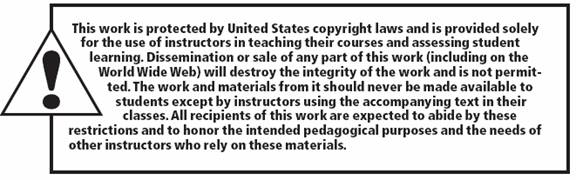 All rights reserved. No part of this publication may be reproduced, stored in a retrieval system, or transmitted, in any form or by any means, electronic, mechanical, photocopying, recording, or otherwise, without the prior written permission of the publisher. 
Printed in the United States of America.
Copyright ©2011 Pearson Education, Inc. publishing as Prentice Hall
8-69